Ko paredz jaunais Korporatīvās pārvaldības kodekss attiecībā uz atalgojuma politiku un dividenžu politiku?
Gatis Flinters
Partneris


Rīgā, 2021. gada 8. oktobrī
Kas ir Korporatīvās pārvaldības kodekss?
1 
STRATĒĢIJA
2
KULTŪRA UN ĒTIKA
3 
KONTROLES SISTĒMA
4
RISKU VADĪBA
5
 IEKŠĒJAIS AUDITS
6
ĀRĒJAIS REVIDENTS
13 
INTEREŠU KONFLIKTI
7 
PADOMES IEVĒLĒŠANA
8
PADOMES KOMPETENCE
9 
NEATKARĪGIE PADOMES LOCEKĻI
10 
ATALGOJUMS
11
PADOMES 
DARBA ORGANIZĀCIJA
12
 PADOMES LĒMUMI
14 
INFORMĀCIJA AKCIONĀRIEM
15 
AKCIONĀRU IESAISTE
16 
DIVIDENŽU POLITIKA
17 
CAUR-SKATĀMĪBA
BŪTISKĀKO POLITIKU UZSKAITĪJUMS
Pieejams:Tieslietu ministrijas mājaslapā https://www.tm.gov.lv/lv/media/4138/download
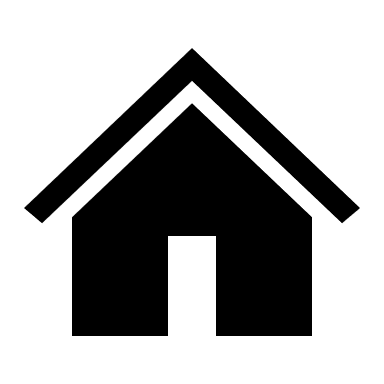 Kā atalgojums ietekmē korporatīvo pārvaldību?
Atalgojuma veidi:
Alga
Fiksētā algas daļa
Mainīgā algas daļa
Piemaksas, prēmijas
Iemaksas privāto pensiju fondu plānos
Pabalsti un kompensācijas
Līguma pārtraukšanas kompensācija
Kompensācija par konkurences ierobežošanu
Akciju opcijas
Prakse, kas veicina labu korporatīvo pārvaldību:
Atalgojums (īpaši algas mainīgā daļa) atbilst uzņēmuma stratēģijai, mērķiem, vērtībām un ilgtermiņa interesēm
Fiksētais atalgojums atbilst profesionālajam sniegumam
Katra valdes locekļa atalgojums ir atkarīgs no valdes loceklim noteikto finanšu un nefinanšu mērķu sasniegšanas
Padomes locekļiem nav atalgojuma mainīgā daļa, netiek izmaksāta kompensācija pārtraucot attiecības
Atalgojums var tikt samazināts pārkāpumu gadījumā

Regularly involved in the most complex transactions and projects across the region
Kas ir atalgojuma politika un atalgojuma ziņojums?
Atalgojuma politika:
Ilgtermiņa politikas dokuments
Politikā definē atalgojuma noteikšanas principus, kas atbilst labai korporatīvai pārvaldībai (piemēram, uzskaita atalgojuma sastāvdaļas, piešķiršanas nosacījumus, samazināšanu)
Politiku izstrādā valde, izskata padome, apstiprina akcionāru sapulce
Politiku aktualizē vai pārapstiprina akcionāru sapulcē reizi četros gados
Atalgojuma ziņojums:
Atskaite par atalgojuma politikas izpildi
Ziņojums satur informāciju par faktiski piešķirto atalgojumu katram valdes un padomes loceklim
Ziņojumu izstrādā valde un nodod akcionāriem, bez pienākuma atsevišķi balsot par ziņojuma apstiprināšanu 
Ziņojumu sagatavo katru gadu par iepriekšējā finanšu gada rezultātiem


Regularly involved in the most complex transactions and projects across the region
Kas ir dividenžu politika?
Dividenžu politika
Ilgtermiņa politikas dokuments
Nosaka stratēģiju rīcībai ar uzņēmuma peļņu, ievērojot uzņēmuma īstermiņa un ilgtermiņa mērķus, finanšu situāciju, nozari, kurā uzņēmums strādā, tirgus situāciju, kā arī investīciju plānus
Kodeksa principu izpildei nepieciešams uzņēmumam izstrādāt, apspriest ar akcionāriem un publiskot savu dividenžu politiku
Atalgojuma jautājuma kontekstā dividenžu politika satur svarīgu informāciju opciju turētājiem
Paldies!
www.cobalt.legal